Thực đơn 
        Ngày 04/12/2024
BUỔI SÁNG:
- Bánh canh cua, thịt, nấm rơm, cà rốt
- Sữa
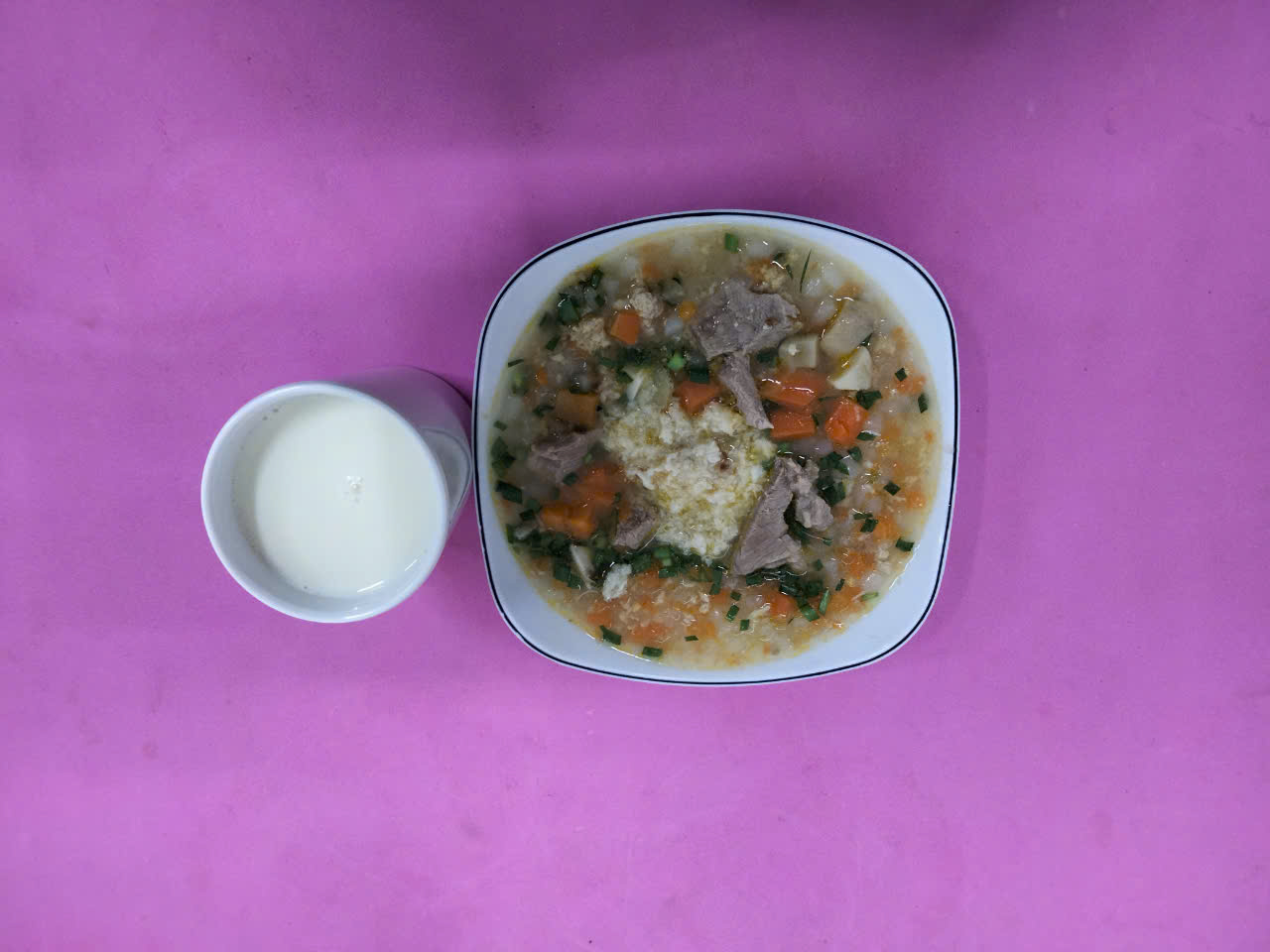 BUỔI TRƯA:
Món mặn: Cá rán vừng sốt thơm
Món canh: Canh củ dền, khoai tây, cà rốt, susu, thịt bằm
Món xào: Su hào xào cà rốt
Tráng miệng: Pudding
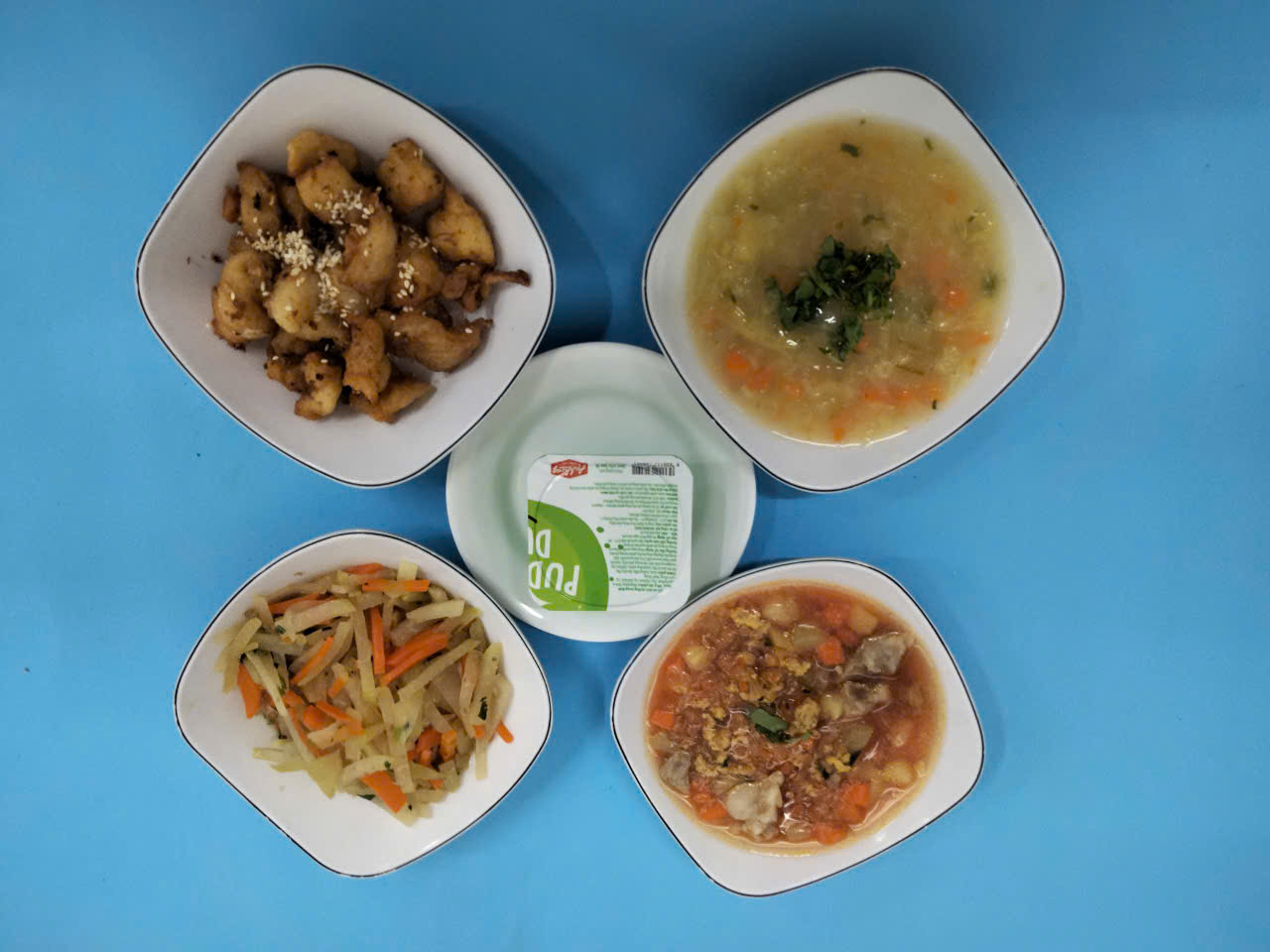 BUỔI XẾ:
Miến gà nấu giá hẹ
Tráng miệng: Thanh long
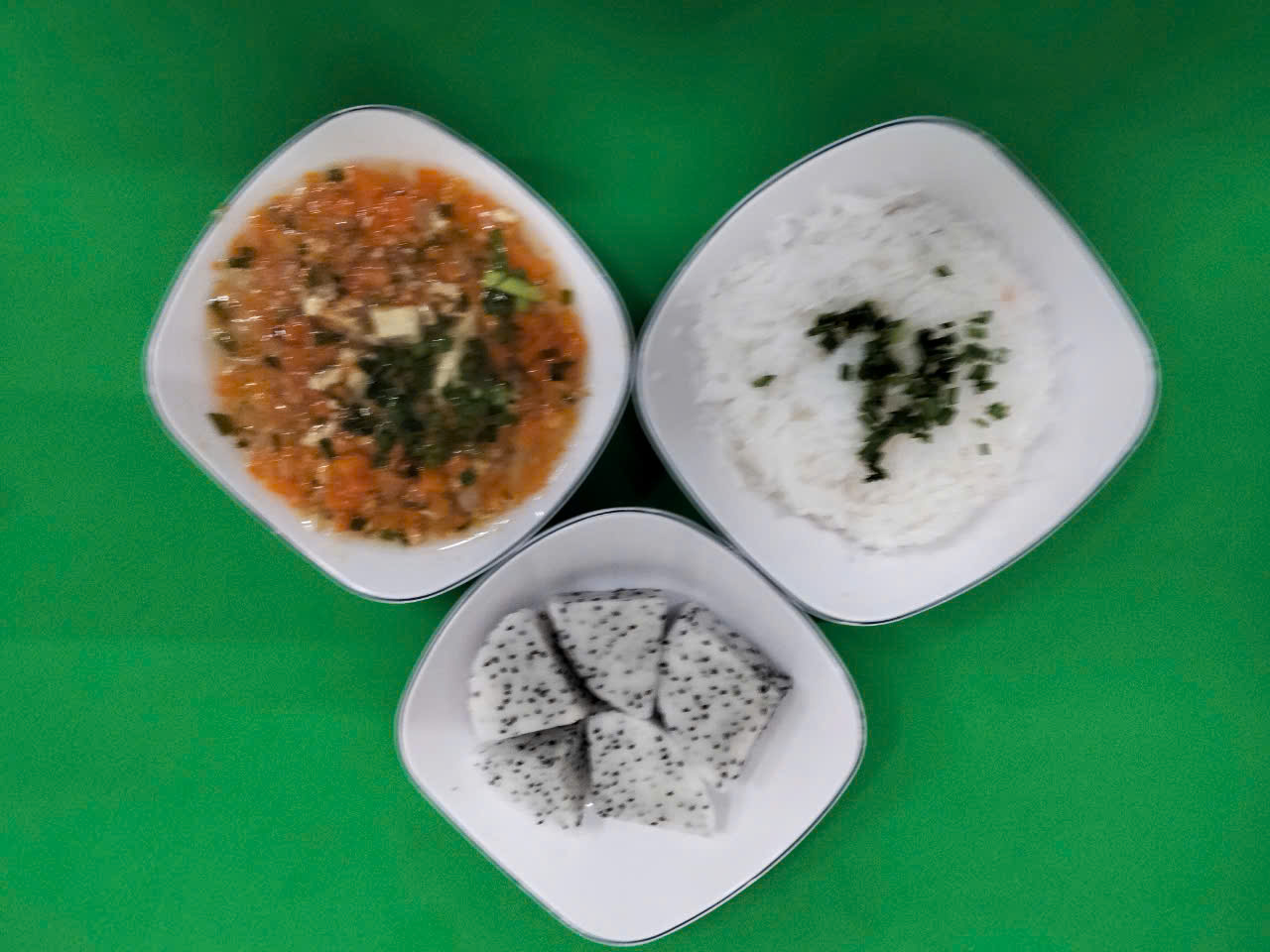